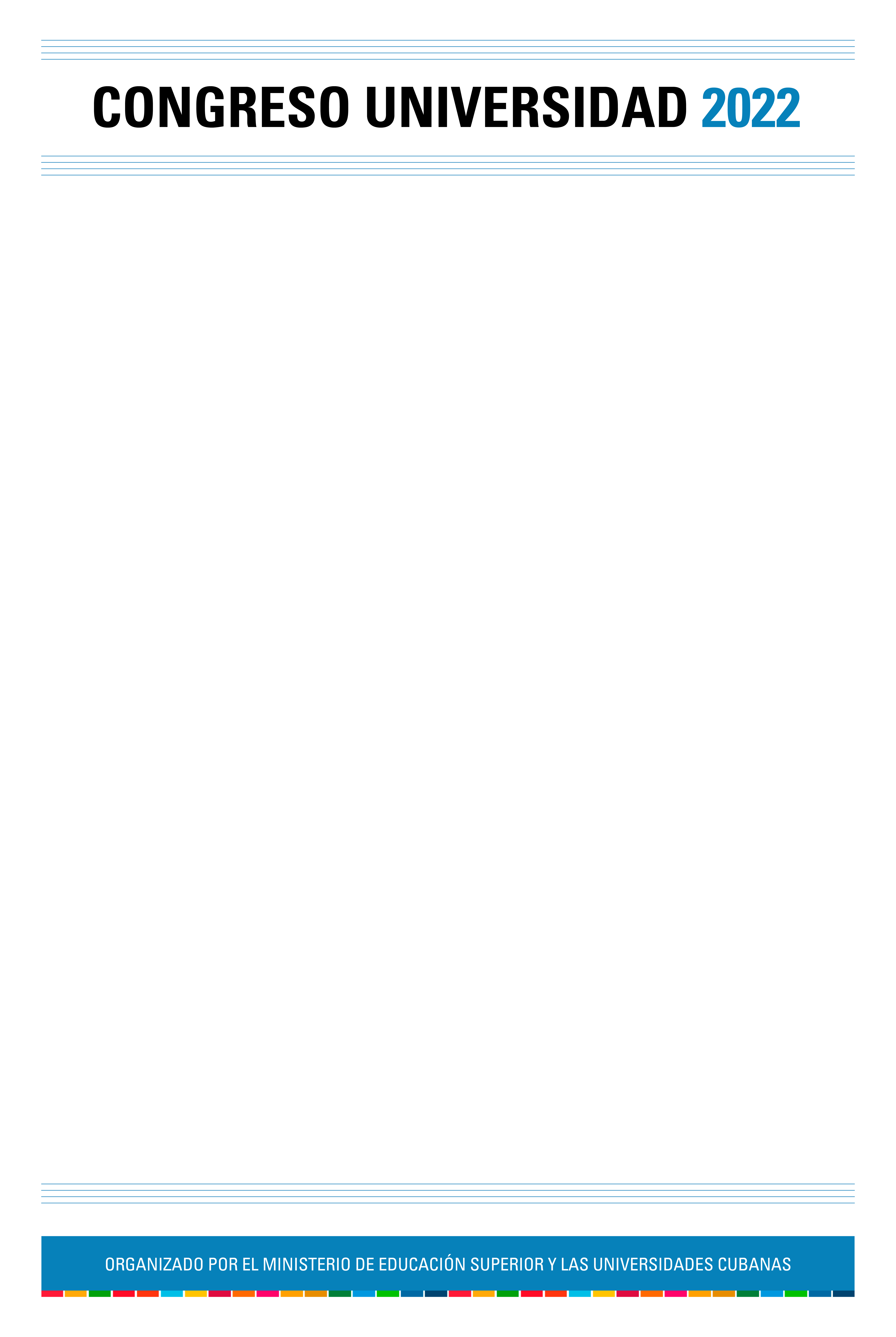 IX Taller Internacional sobre la Formación Universitaria de Profesionales de la Educación.
LOS INTERESES PROFESIONALES PEDAGÓGICOS EN LOS ESTUDIANTES DE LA CARRERA LICENCIATURA EN EDUCACIÓN PREESCOLAR
AUTORAS: Dr.C. Yudith del Cristo Sosa . Profesora Auxiliar. Máster en Ciencias de la Educación. Doctora en Ciencias de la Educación. Universidad José Martí Pérez. Cuba. Facultad de Ciencias Pedagógicas. Email: ydelcristo@uniss.edu.cu
    MSc Juana María Vázquez Vázquez  Profesora Auxiliar. Máster en Ciencias de la Educación. Universidad José Martí Pérez. Facultad de Ciencias Pedagógicas. Email: jvazquez @uniss.edu.cu
 MSc Miriela Quintanal Valle . Profesora instructora. Máster en Ciencias de la Pedagógicas. Universidad José Martí Pérez. Facultad de Ciencias Pedagógicas. Email: mquintanal @uniss.edu.cu
1. INTRODUCCION (OBJETIVOS)
Proponer procedimientos metodológicos para desarrollar los intereses profesionales pedagógicos desde la clase
2. DESARROLLO
El desarrollo de los intereses profesionales pedagógicos constituye una prioridad en el proceso de enseñanza aprendizaje de las estudiantes de la carrera Licenciatura en Educación Preescolar. En el presente trabajo se abordan referentes teóricos en torno a la temática y se ofrecen procedimientos metodológicos que pueden ser utilizados, por los docentes del colectivo pedagógico en cualquier tipo de clase; al mismo tiempo posibilita la plena satisfacción del estudiante en el ejercicio de la profesión. Este trabajo forma parte de una investigación que contribuye a elevar la calidad en la formación del futuro educador de la primera infancia.
3. CONCLUSIONES
La clase es la vía fundamental para el desarrollo de los intereses profesionales pedagógicos, pues propicia el proceso de asimilación de las bases de la profesión, en la que se consolidan necesidades y motivos desde el punto de vista social e individual; por tanto el enfoque profesional del proceso de enseñanza-aprendizaje en las carreras pedagógicas implica necesariamente la consideración de la orientación profesional como eje transversal del curriculum.
Los intereses profesionales pedagógicos es una prioridad del trabajo metodológico de la carrera, disciplinas, años y reviste gran importancia para los docentes pues se apropian de procederes que contribuyen a desarrollar la motivación hacia la profesión pedagógica.
4. REFERENCIAS BIBLIOGRÁFICAS
Alarcón, R. (2015). Las Ciencias de la Educación en una Universidad integrada e innovadora. Conferencia en Congreso Internacional Pedagogía 2015.La Habana, Cuba.
Barrera, I. (2011). El desarrollo de intereses profesionales pedagógicos, un acercamiento a la teoría. En CD Memorias del VII Congreso Provincial Didáctica de las Ciencias, en formato digital. ISBN 978-959-18-0815-8. Disponible en CDIP. Pinar del Río: Universidad de Ciencias Pedagógicas “Rafael María de Mendive”. 
Barrera, I. (2012). Estrategia educativa dirigida a potenciar los intereses profesionales pedagógicos, en estudiantes de la Universidad de Ciencias Pedagógicas “Rafael María de Mendive”. Tesis de Maestría en Educación. Pinar del Río: Universidad de Ciencias Pedagógicas “Rafael María de Mendive”. 
Barrera, I. (2014a). La potenciación de los intereses profesionales pedagógicos en la Educación Superior. En CD Memorias del 9no Taller Internacional “Maestro ante los retos del siglo XXI”. Sello Editor Educación Cubana. ISBN: 978 – 959 – 18 – 1028 – 1. 
Barrera, I. (2014b). Los intereses profesionales pedagógicos. Un acercamiento a la teoría. En Revista Científico Pedagógica Mendive. No 47, año 12, abril – junio 2014, ISSN: 1815 – 7696. 
Barrera, I. (2014c). Una mirada a los intereses profesionales pedagógicos desde la orientación profesional en la Educación Superior. En Revista IPLAC. RNPS. 2140/ISSN 1990 – 6850. Correspondiente al No. Julio – agosto del 2014, sección: Pensamiento educativo. 
Barrera, I. (2015). La orientación profesional pedagógica durante el estudio y habilitación hacia la profesión en las universidades. CD Memorias del Evento Territorial Universidad 2016. Universidad de Pinar del Río “Hermanos Saíz Montes de Oca”. ISBN: 978 – 959 – 1614 – 34 – 6. 
Barrera, I., Reyes, A. C. y Cueto, R. (2016). La orientación profesional pedagógica con enfoque grupal, en la Educación Superior Pedagógica. En Revista Científico – metodológica “Varona”, Correspondiente al No. 62/2016 (enero - junio). ISSN: 0864 – 196X. Universidad de Ciencias Pedagógicas “Enrique José Varona”. Ciudad de La Habana. Cuba 
González, V. (2011) Perspectivas teóricas de la orientación profesional: una visión crítica desde el Enfoque Histórico – Cultural del desarrollo Humano. En: Orientación Educativa, Parte I (pp. 101 – 122). Ciudad de La Habana: Pueblo y Educación.
González, V. (s/f). La orientación profesional en la educación superior. Reflexiones y experiencias desde el enfoque histórico – cultural del desarrollo humano. Consultado en enero de 2015. Disponible en: http://acupsi.org/articulo/30/la-orientacin-profesional-en-la-educacin-superior-reflexiones-y-experiencias-desde-el-enfoque-histrico-cultural-del-desarrollo-humano.html
AGRADECIMIENTOS
Insertar Texto